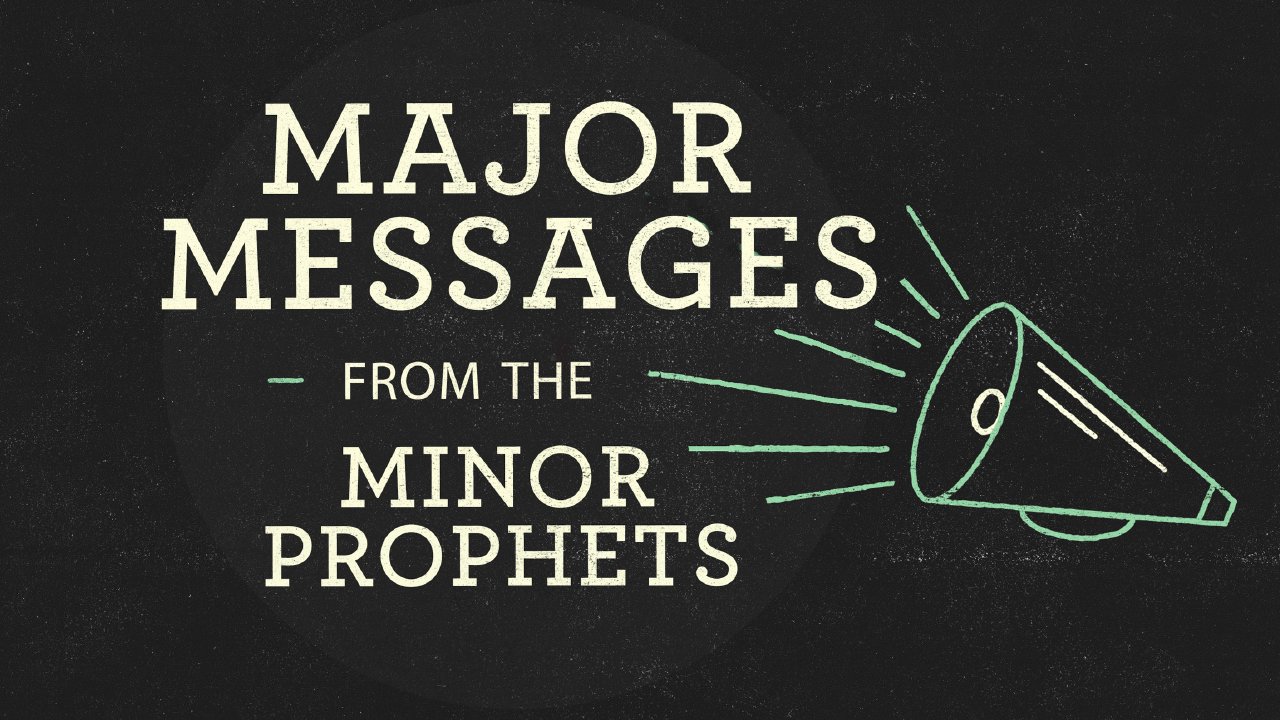 HOSEA
“What God Saw in Ephraim”
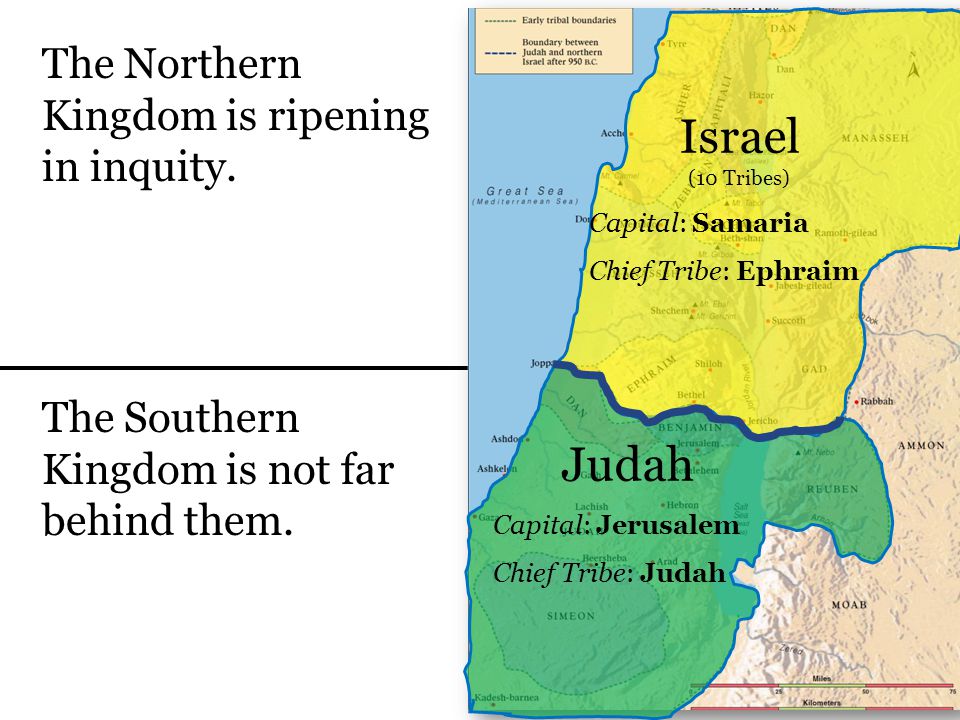 Hosea prophesied against the Northern Kingdom, sometimes called Ephraim.
1. A Cake Not Turned  -  7:8
1. A Cake Not Turned  -  7:8
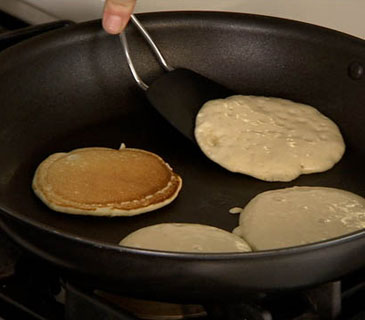 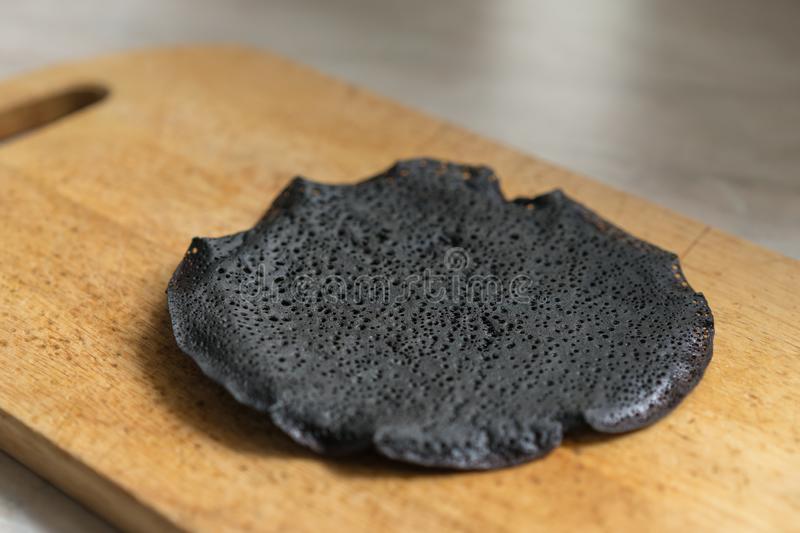 1. A Cake Not Turned  -  7:8
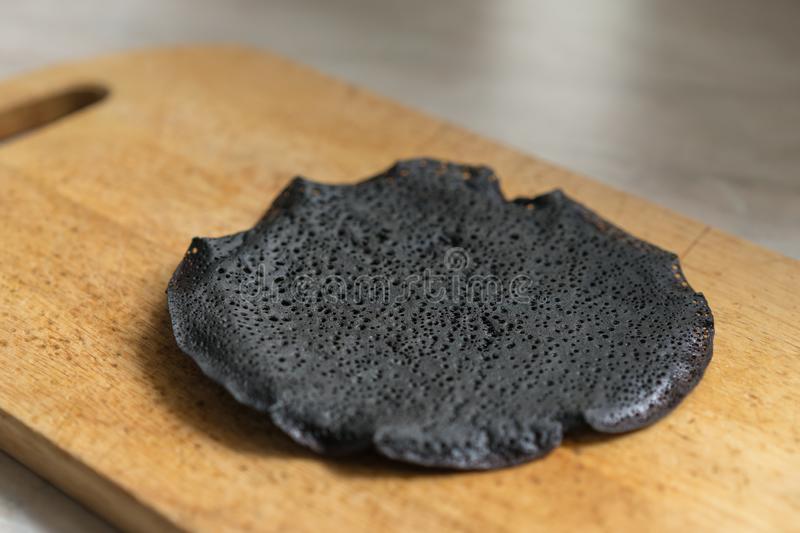 Their dependence on other nations. 

“Ephraim has mixed himself among the peoples; Ephraim is a cake unturned” (7:8).
1. A Cake Not Turned  -  7:8
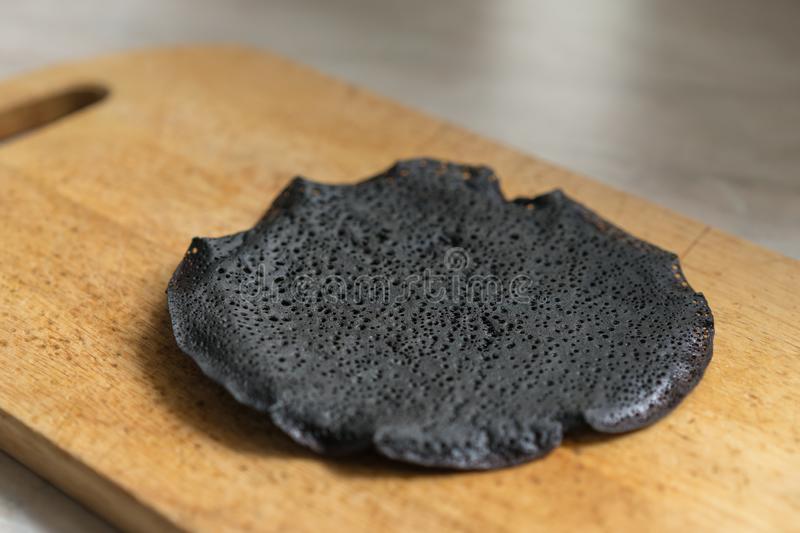 Their sin. 

“By swearing and lying, killing and stealing and committing adultery, they break all restraint, with bloodshed upon bloodshed” (4:2).
1. A Cake Not Turned  -  7:8
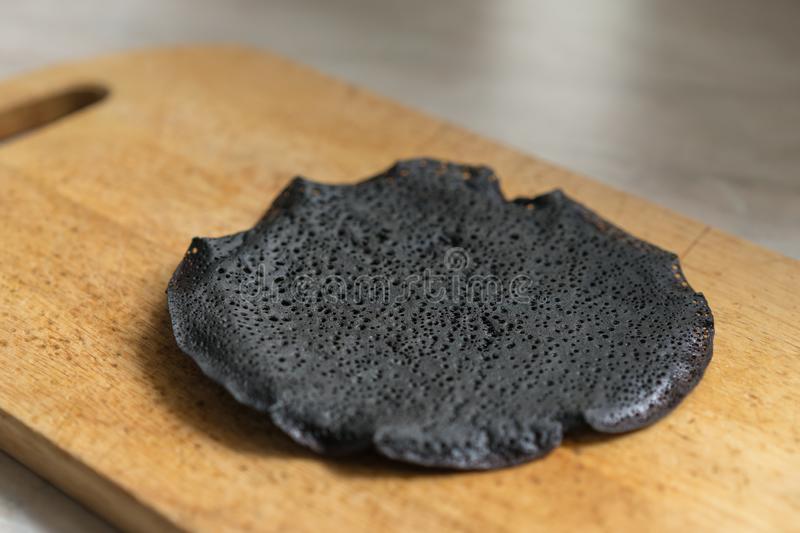 Their idol worship. 

“Now they sin more and more, and have made for themselves molded images, idols of their silver, according to their skill; all of it is the work of craftsmen. They say of them, ‘Let the men who sacrifice kiss the calves!’” (13:2).
1. A Cake Not Turned  -  7:8
They were “raw” regarding their relationship with God.

“They did not cry out to Me with their heart when they wailed upon their beds” (7:14).
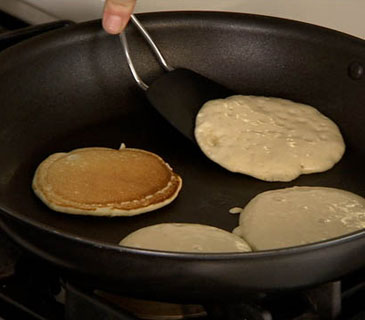 1. A Cake Not Turned  -  7:8
They were “raw” regarding their relationship with God.

“My people are destroyed for lack of knowledge. Because you have rejected knowledge, I also will reject you from being priest for Me; because you have forgotten the law of your God, I also will forget your children” (4:6).
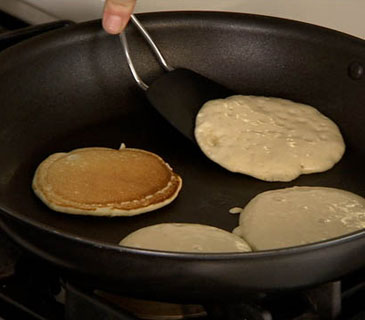 2. A Silly Dove  -  7:11
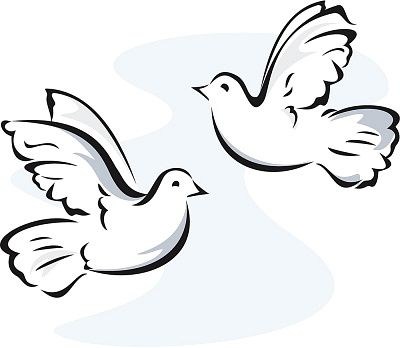 “Ephraim also is like a silly dove, without sense - they call to Egypt, they go to Assyria.”
3. A Wild Donkey  -  8:9
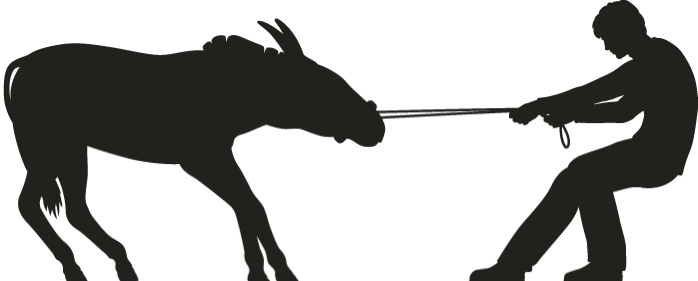 3. A Wild Donkey  -  8:9
“Now do not be stiff-necked, as your fathers were, but yield yourselves to the Lord; and enter His sanctuary, which He has sanctified forever, and serve the Lord your God, that the fierceness of His wrath may turn away from you.” 
2 Chronicles 30:8
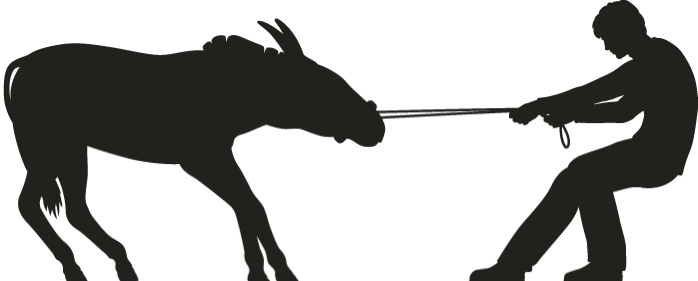 3. A Wild Donkey  -  8:9
“You stiff-necked and uncircumcised in heart and ears! You always resist the Holy Spirit; as your fathers did, so do you.” 
Acts 7:51
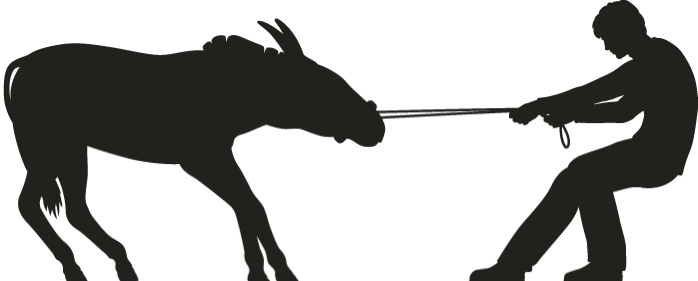 4. A Morning Cloud  -  6:4
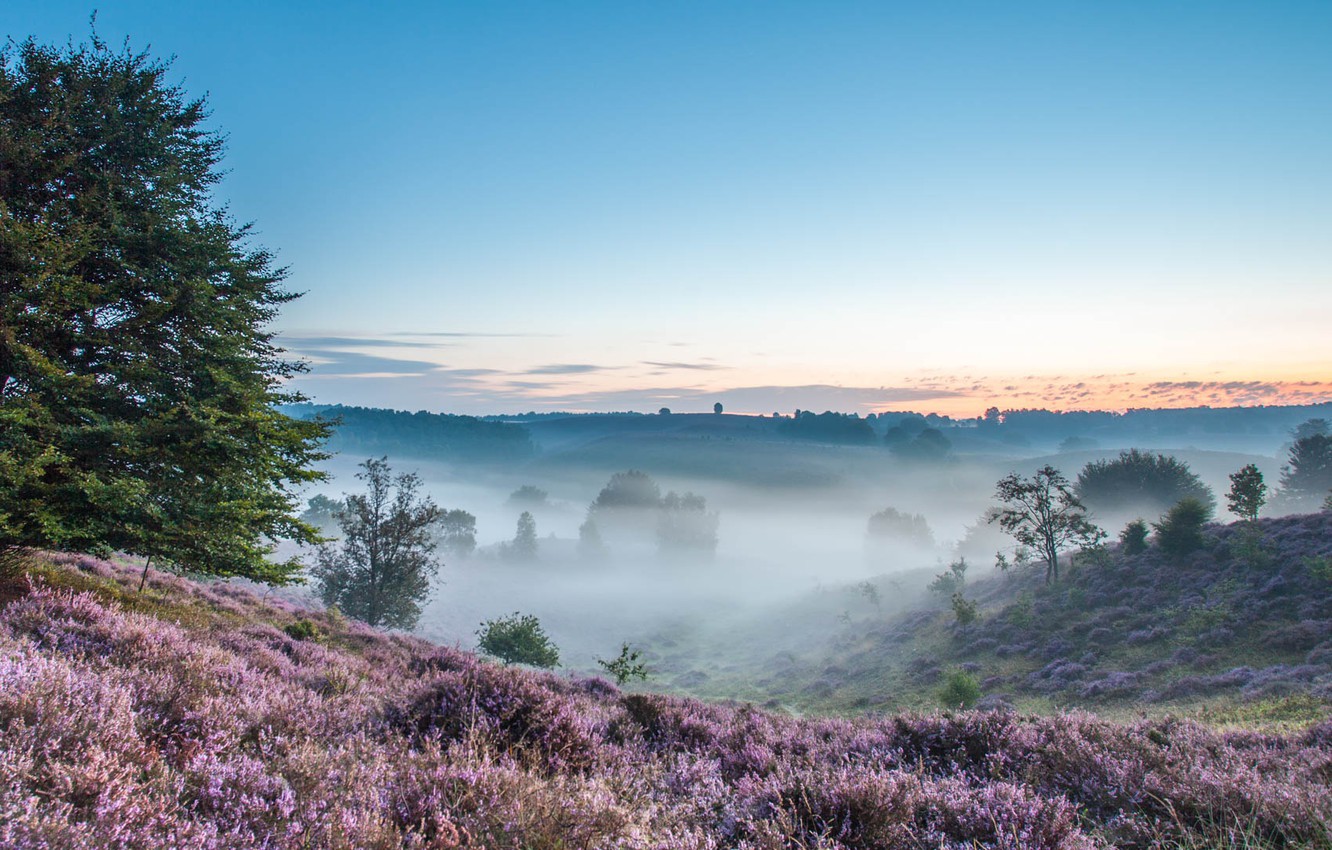 “O Ephraim, what shall I do to you? O Judah, what shall I do to you? For your faithfulness is like a morning cloud, and like the early dew it goes away.”
4. A Morning Cloud  -  6:4
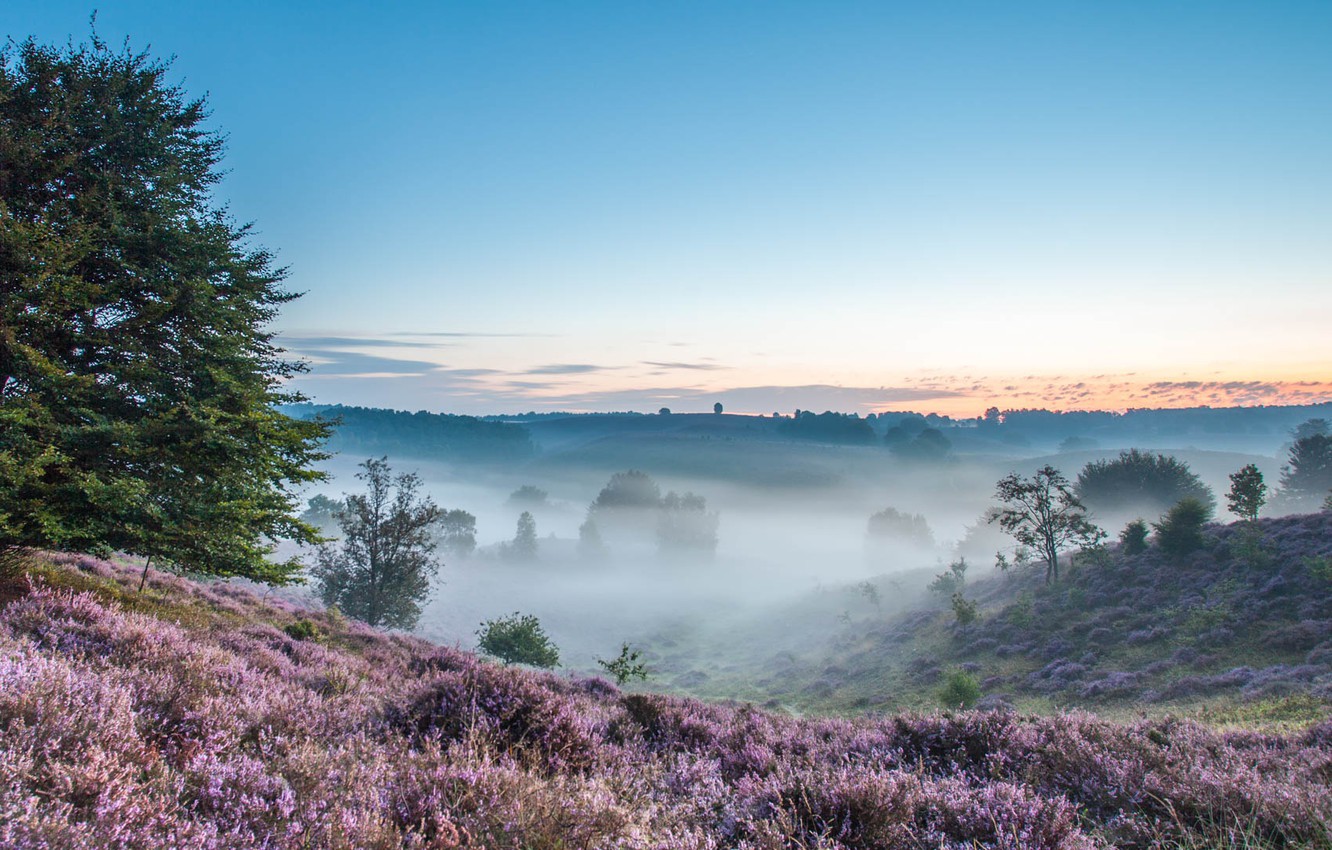 “Therefore they shall be like the morning cloud and like the early dew that passes away, like chaff blown off from a threshing floor and like smoke from a chimney.”
Hosea 13:3
What God Saw in Ephraim
A Cake Not Turned
A Silly Dove
A Stubborn Donkey
A Morning Cloud
What God Saw in Ephraim
A Cake Not Turned
A Silly Dove
A Stubborn Donkey
A Morning Cloud
What does God see in me?